Publiczna Szkoła Podstawowa w Branwi
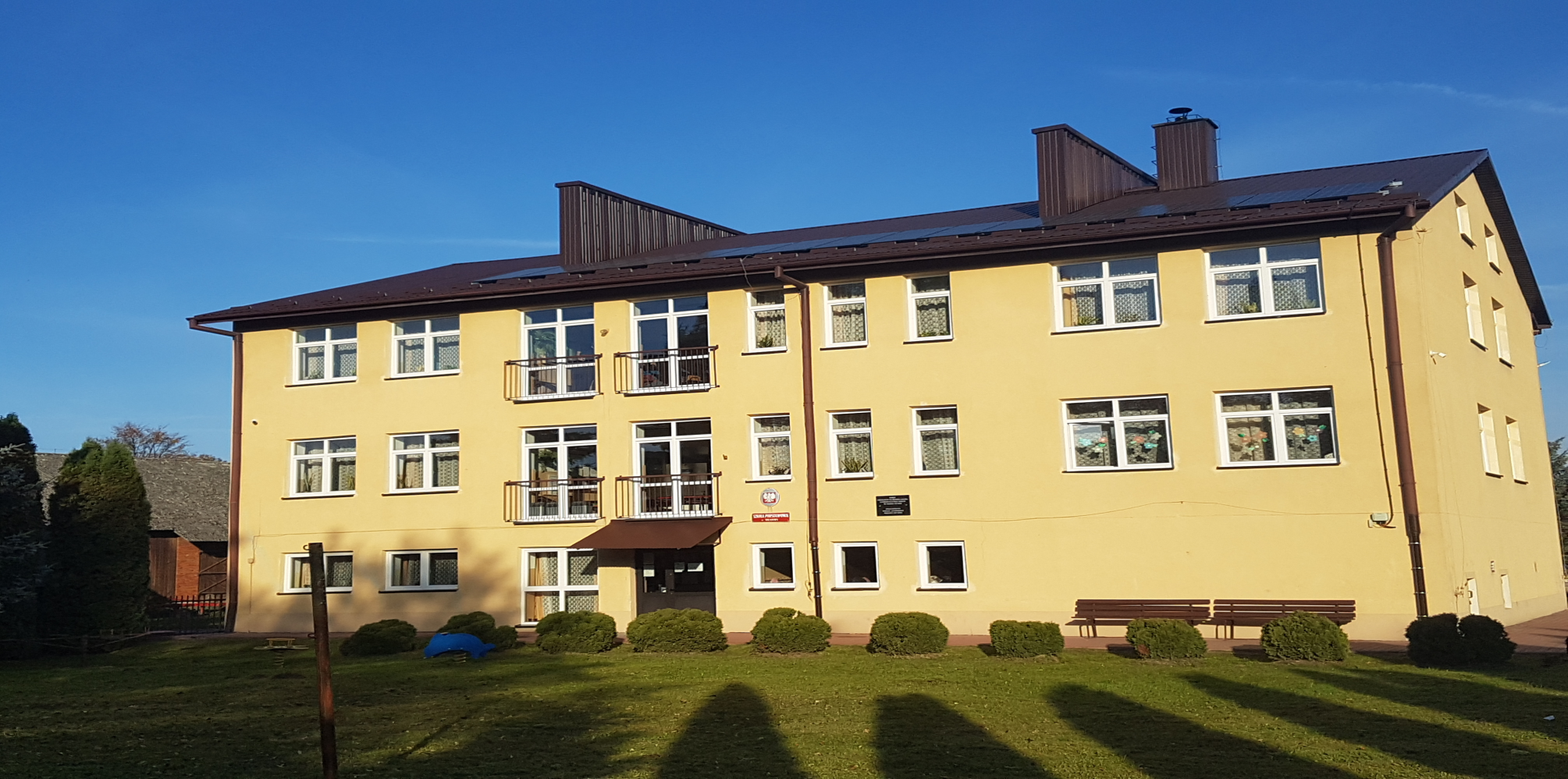 Charakterystyka jednostki
Publiczna Szkoła Podstawowa w znajduje się w miejscowości Branew Szlachecka i obejmuje swoim działaniem w ramach obwodu szkolnego dzieci z miejscowości Branew Szlachecka, Branew Ordynacka, Branewka i Branewka -Kolonia. 

Szkoła mieści się w jednym dwu-piętrowym budynku i nie posiada innych obiektów budowlanych.
Liczba dzieci/uczniów
2020/2021 :  63
2021/2022 :  58
2022/2023 :  46
Oddział Przedszkolny
Szkoła Podstawowa
Inni Pracownicy
Realizacja podstawy programowej
Języki obce
Zajęcia dodatkowe
Dostępność zaplecza technicznego
Osiągnięcia
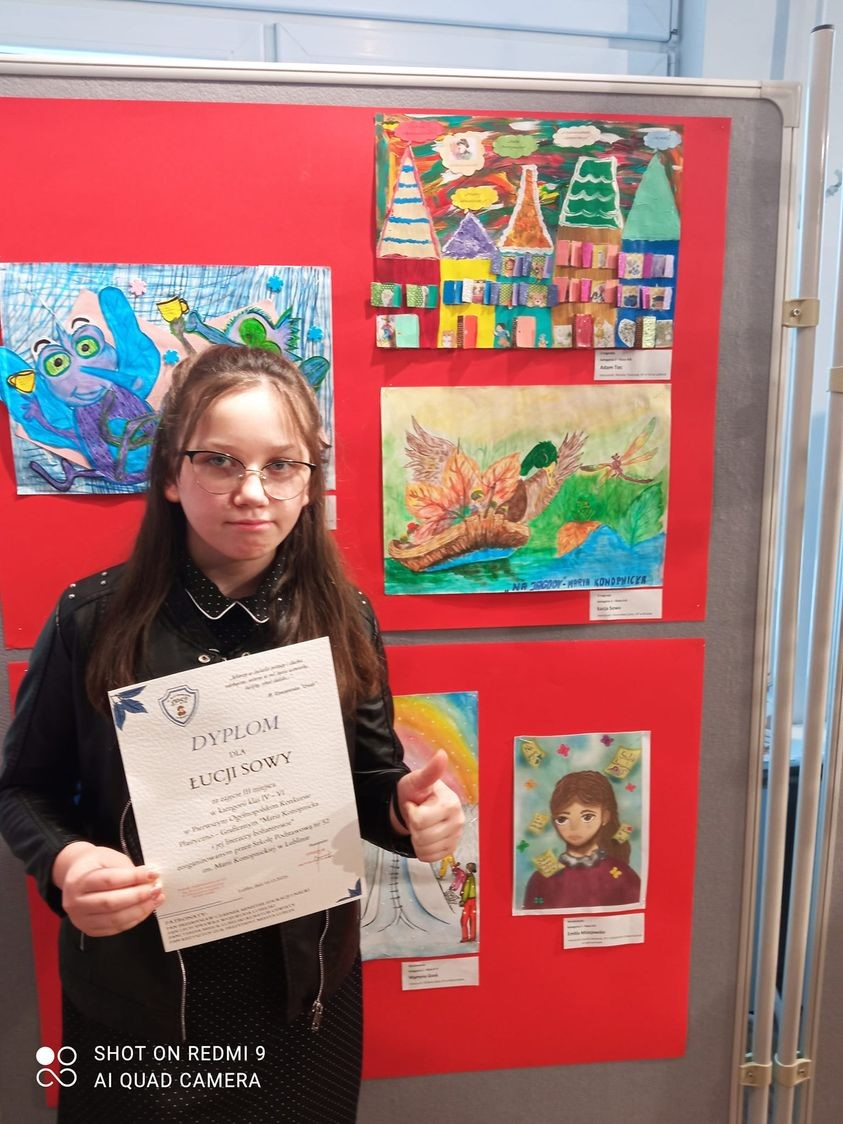 Udział w akcji ,, Szkoła Pamięta” organizowana przez Ministerstwo Edukacji Narodowej w celu zwrócenia uwagi na potrzebę pielęgnowania pamięci o naszych bohaterach walki o wolność-X.2022r.,
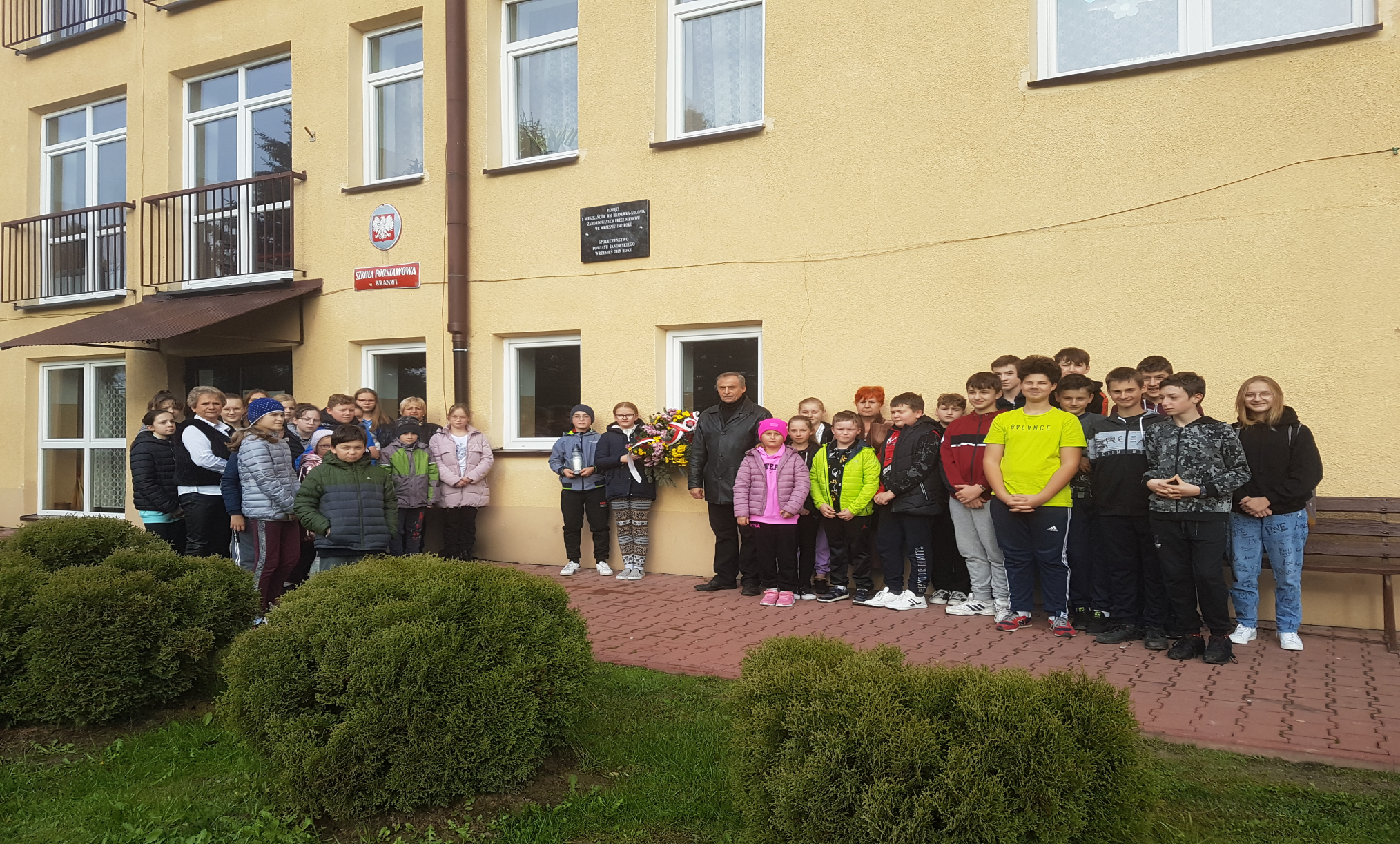 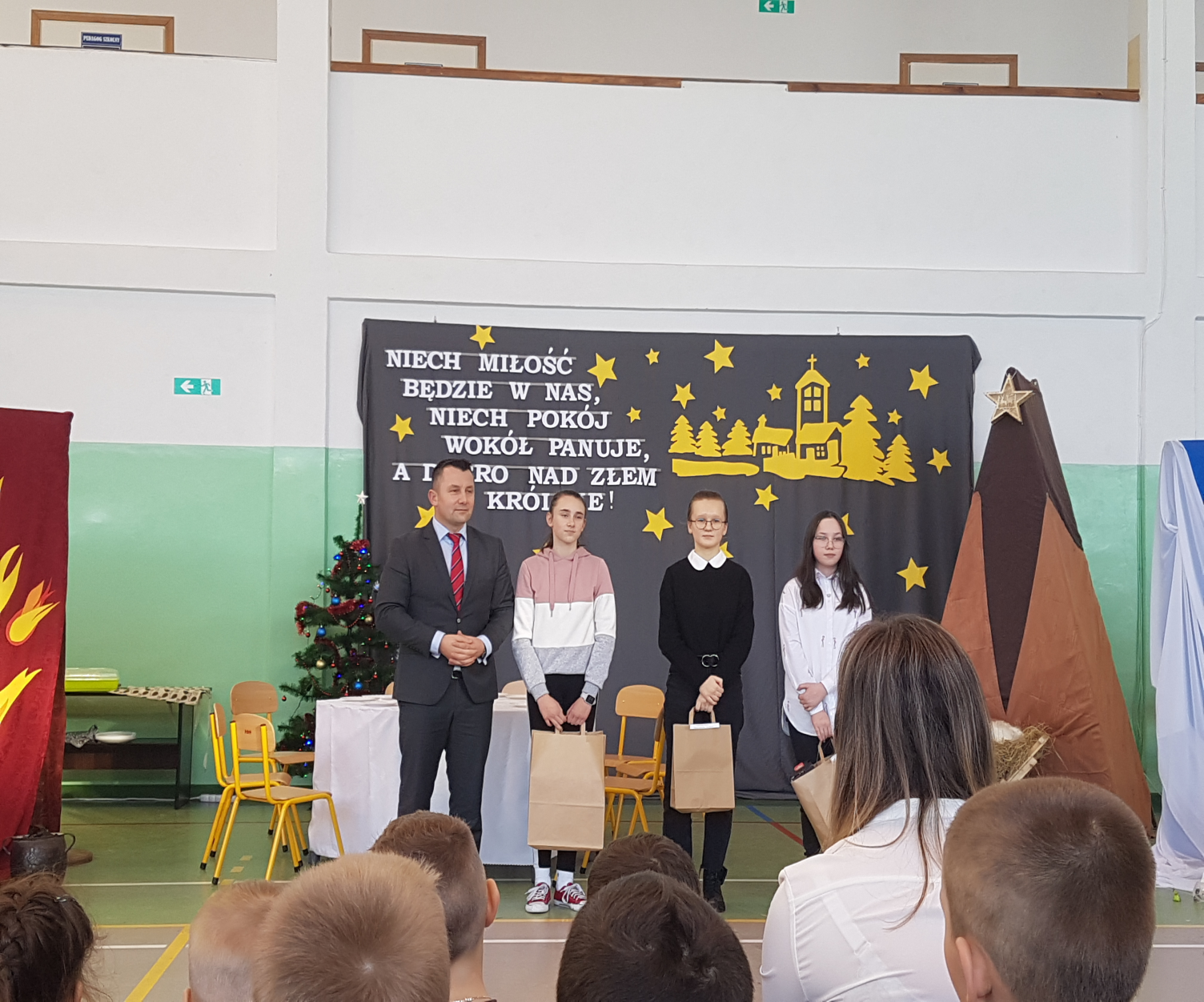 Uczniowie naszej szkoły  uczestniczyli w konkursach organizowanych w szkole własnej,
szkołach naszej gminy lub przez instytucje współpracujące ze szkołą m.in.:
- Plebiscyt samorządu uczniowskiego na,, Super Dziewczynę 2023” i ,, Super Chłopaka 2023”  – 03.2022r.
- Październik –miesiącem profilaktyki uzależnień:
- konkurs plastyczny ,, Nie pal przy mnie, proszę” dla OP i klas I-III,
- konkurs plastyczny na ulotkę ,, Nałogi niszczą zdrowie” dla klas IV-VI,
 -konkurs wiedzy + plakat  ,, Młodość bez nałogów” dla klas VII-VIII,
- konkurs ortograficzny ,,Mistrz Ortografii” dla klas IV-VIII- IV 2023r.,
- konkurs recytatorski ,, Przyroda w słowach zamknięta”-IV 2022r.,”;
- konkurs języka angielskiego,, Angielski bliżej nas”- IV 2023r.
Konkursy, projekty, akcje szkolne:
W zawodach sportowych uczniowie szkoły uczestniczą ,ale w niewielkim zakresie co wynika np. z braku możliwości zebrania drużyny do gier zespołowych z powodu niewielkiej liczby uczniów oraz słabych warunków lokalowych szkoły w zakresie uprawiania dyscyplin sportowych. 
Uczniowie chętnie uczestniczą w szkolnych zawodach sportowych :
- Lekkoatletyczne Rekordy Naszej Szkoły :klasy IV-VIII- IX 2022r.,
- konkurs sprawnościowy :OP i klasy I-III-IX 2022r.,
 - turniej tenisa stołowego - V 2023r.



                   Nagrodzeni uczniowie w konkursach sportowych
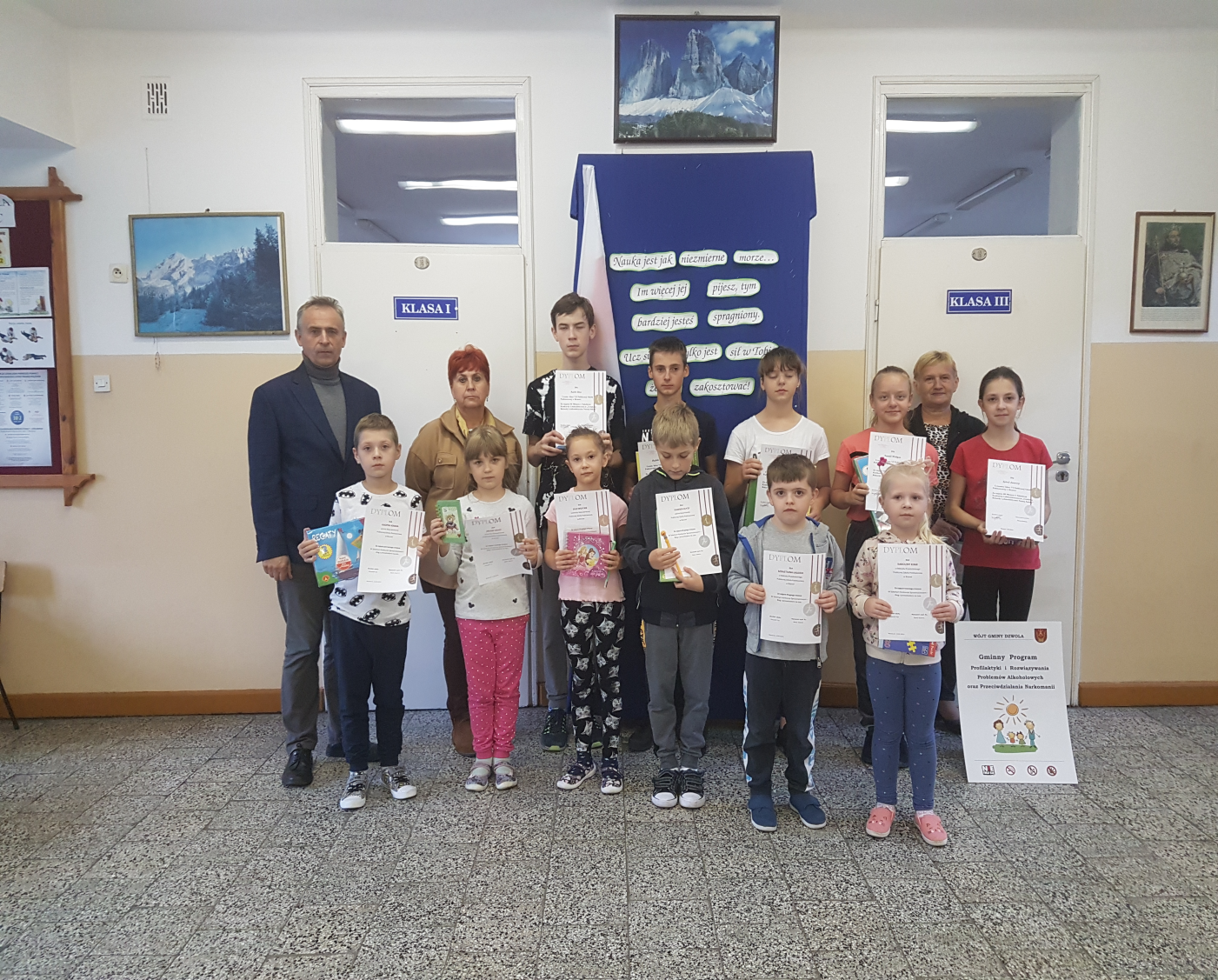 Organizacja pracy wychowawczej
W zakresie pracy wychowawczej stwierdzić należy , że praca nauczycieli przebiega
prawidłowo. Uczniowie są grzeczni i zdyscyplinowani, a zdarzające się sporadycznie
sytuacje agresji słownej lub fizycznej są niezwłocznie wyjaśniane i eliminowane we
 współpracy z rodzicami. Nauczyciele dużo uwagi poświęcają kształtowaniu poczucia
u   dzieci odpowiedzialności za bezpieczeństwo własne i innych osób co sprawia, że szkoła
jest miejscem bezpiecznym.
    W szkole nie występują zjawiska patologiczne- nie stwierdzono korzystania z używek
 uzależniających : nikotyny, narkotyków i alkoholu lub ,, dopalaczy,, itp.
     Prowadzono wiele działań w obszarze profilaktyki m.in.:
   - odbyła się prelekcja policjantki z Komendy Powiatowej Policji w Janowie Lubelskim
  pt. ,,Bezpieczeństwo w okresie wakacji-bezpieczeństwo w ruchu drogowym, w różnych sytuacjach życia  codziennego , bezpieczeństwa w sieci używki i inne zagrożenia – VI 2023r.,
Dzieci uczestniczyły w programach:
- dla oddziału przedszkolnego,, Czyste powietrze wokół nas”,
- działania związane z realizacją propagowania czytelnictwa poprzez wiele działań związanych z pracą biblioteki szkolnej II-VI 2023r.m.in.:
-konkurs plastyczny pt.,, Moja ulubiona postać z bajki”- V 2023r.,
- udział w ogólnopolskiej akcji,, Cała Polska czyta dzieciom”,
- informacja dla rodziców pt.,, wpływ czytania na rozwój dziecka”,
- dwa razy  w roku szkolnym odbyły się szkolenia dla wszystkich dzieci pt. ,,Umiem udzielać pierwszej pomocy” z wykorzystaniem sprzętu Wielkiej Orkiestry Świątecznej Pomocy.
- organizowano apele i prelekcje dotyczące ważnych wydarzeń historycznych i kulturalnych,
- uczniowie uczestniczyli w uroczystości 25-lecia kapłaństwa Proboszcza Parafii Branew
 ks. katechety Pawła Kata,
Prowadzono również  działania  rozwijające wrażliwość na potrzeby innych w ramach
 wolontariatu np.:  akcje charytatywne:
- ,, I ty możesz zostać Świętym Mikołajem” dla Domu Dziecka w Janowie Lubelskim- zbiórka słodyczy XI-XII 2022r.,
-  zbiórka dla Fundacji na Rzecz Osób Niewidomych i Niepełnosprawnych w ramach akcji ,, Pokażmy Patrycji, że nie jest sama”- IV 2023r.
- ,, Zakręcona” dla Hospicjum Małego Księcia w Lublinie,
- ,, Góra Grosza” dla Towarzystwa ,,Nasz Dom”,
    Propagowano czytelnictwo poprzez wiele działań związanych z pracą biblioteki szkolnej.
 Dla sukcesu pracy wychowawczej wielkie znaczenie miała również bardzo dobra współpraca  
z rodzicami interesującymi się postępami dzieci w nauce i zachowaniem.
W zakresie działań opiekuńczych działalność szkoły koncentrowała się na :
- opiece  na dziećmi w czasie przerw śródlekcyjnych co zaowocowało bezpieczeństwem
  dzieci w czasie pobytu w szkole,
- opiece w czasie  korzystania z obiadów dowożonych ze stołówki Zespołu Szkół w
   Krzemieniu,
- opiece w czasie wycieczek i rajdów rowerowych po najbliższej okolicy,
- wszyscy uczniowie klas II-V uczestniczyli w programie ,, Program dla szkół” który łączy programy
,, Szklanka mleka” i ,,Owoce w szkole”,
- prowadzeniu zajęć rekreacyjno-sportowych oraz innych imprez rozrywkowych dla uczniów,
Dzień Rodziny
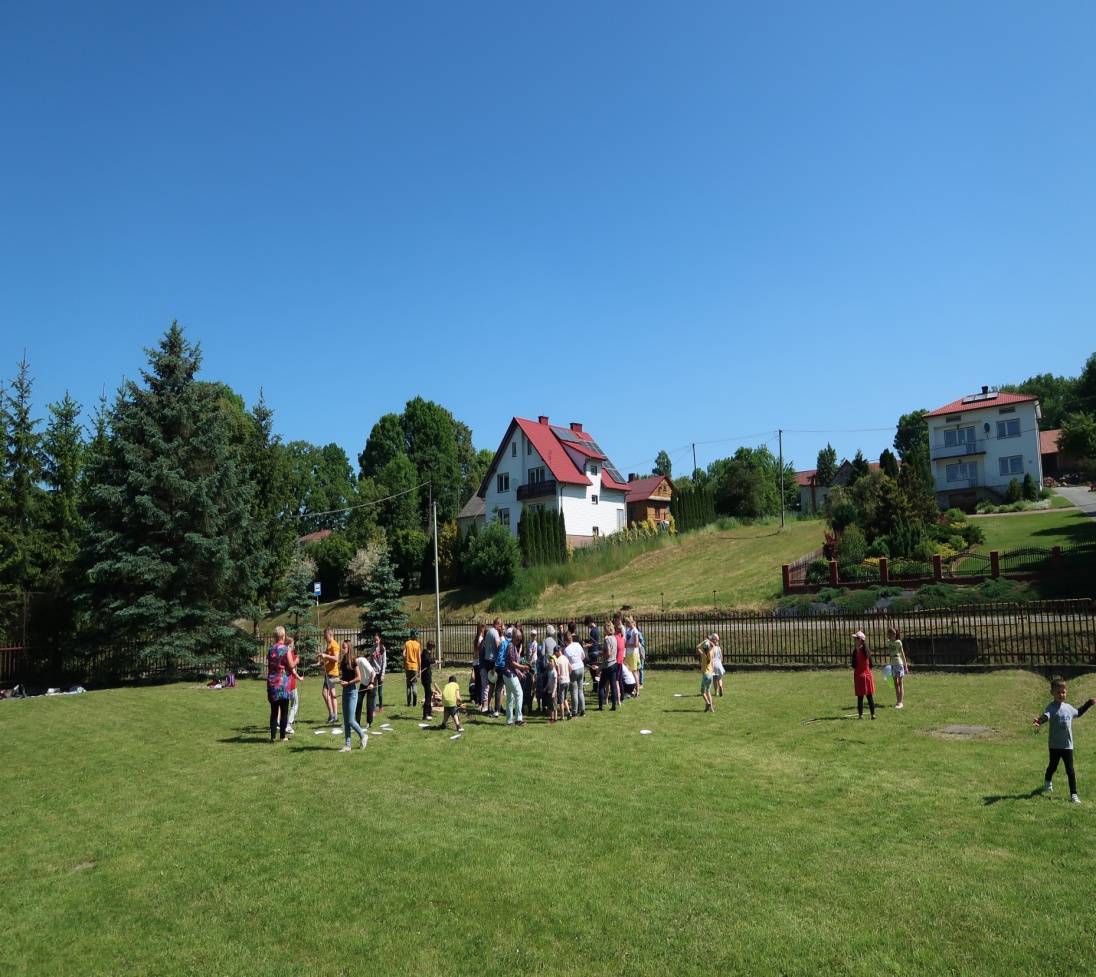 Zabawa karnawałowa               Przegląd kolęd
Nadzór pedagogiczny Kuratora Oświaty w Lublinie
W roku szkolnym 2022/2023 w szkole nie odbywały się stacjonarne kontrole kuratoryjne.
  Nadzór pedagogiczny prowadzony był zdalnie i dotyczył np.:
          - realizacji obowiązkowych zajęć wychowania fizycznego….
          - wykorzystywania technologii informacyjno-komunikacyjnych,
          - realizacji zadań dotyczących wychowania, profilaktyki	 i bezpieczeństwa,
Stypendia
Nagrodzeni uczniowie
Wyniki egzaminów w klasie VIII na zakończenie nauki w szkole podstawowej
W roku 2020/2021 , 2021/2022 , 2022/2023 wszyscy uczniowie wypełniali standardowe arkusze egzaminacyjne.  Uzyskane wyniki:
Wyniki egzaminu
Język polski
Egzamin z języka polskiego odbył się 23 maja 2023 r. Pisali go wszyscy uczniowie kl. VIII, tj. 8 uczniów. Wszyscy rozwiązywali zadania w arkuszach w wersji standardowej. 
     Za poprawne rozwiązanie wszystkich zadań można było uzyskać maks. 45 pkt. Średni wynik egzaminu w naszej szkole wyniósł 32,9 pkt., co stanowi 73%; jest to wynik wyższy niż średni w gminie (68% - 30,6p.) o 5 punktów procentowych, wyższy niż w powiecie (64% - 28,8 p.) o 9 punktów procentowych, wyższy niż w województwie (67 % - 30,2p.) o 6 punktów procentowych i wyższy niż w kraju (66% - 29,7 p.) o 7 punktów procentowych.
Język polski
Matematyka
Do egzaminu w naszej szkole przystąpiło 8 uczniów klasy 8. Arkusz standardowy zawierał 19 zadań, w tym 15 zadań zamkniętych (zadania wyboru wielokrotnego, zadania prawda-fałsz i zadania na dobieranie) i 4 zadania otwarte. Za poprawne rozwiązanie wszystkich zadań można było uzyskać maksymalnie 25 punktów.
Uzyskaliśmy wyższy o 4 punkty procentowe wynik niż w kraju (53%), podobnie w województwie. Uczniowie uzyskali wyższy o 9 punktów procentowych wynik niż  w powiecie (48%) i słabszy o 1 punkt procentowy niż w gminie (58%).
Język  angielski
Do egzaminu wykorzystano arkusz standardowy Okręgowej Komisji Egzaminacyjnej w Krakowie. W egzaminie uczestniczyło 8 uczniów klasy ósmej.
Arkusz standardowy zawierał 46 zadań, zgrupowanych w 14 wiązek. Za poprawne rozwiązanie wszystkich zadań można było uzyskać maksymalnie 55 punktów, w tym 34 punkty (62%) za rozwiązanie zadań zamkniętych (zadania wyboru wielokrotnego, zadania na dobieranie) oraz 21 punktów (38%) za rozwiązanie zadań otwartych. Uczniowie mieli 90 min czasu na wykonanie całego zestawu zadań.
Budżet jednostki
Budżet jednostki za 2022 rok
Szkoła Podstawowa:
 80101                   1 116 463,00 zł,
 II.  Oddział przedszkolny :
     80103                      83 937,82 zł.
 	III. Pozostała działalność:
    	 80195             11 641,09 zł.                odpis dla emerytów
 80153             3 072,69 zł.                podręczniki
 Razem:                  1 215 114,60 zł.
Programy i projekty finansowane z funduszy zewnętrznych
1.  W roku 2022/2023 szkoła uzyskała :
Z programu rządowego ,, Narodowy Program Rozwoju Czytelnictwa”
 zakupiono książki do biblioteki szkolnej za kwotę 1 500,00 zł. 
oraz za 375,00 zł. na nagrody dla uczniów 
za udział w działaniach propagujących
 czytelnictwo towarzyszących w/w programowi
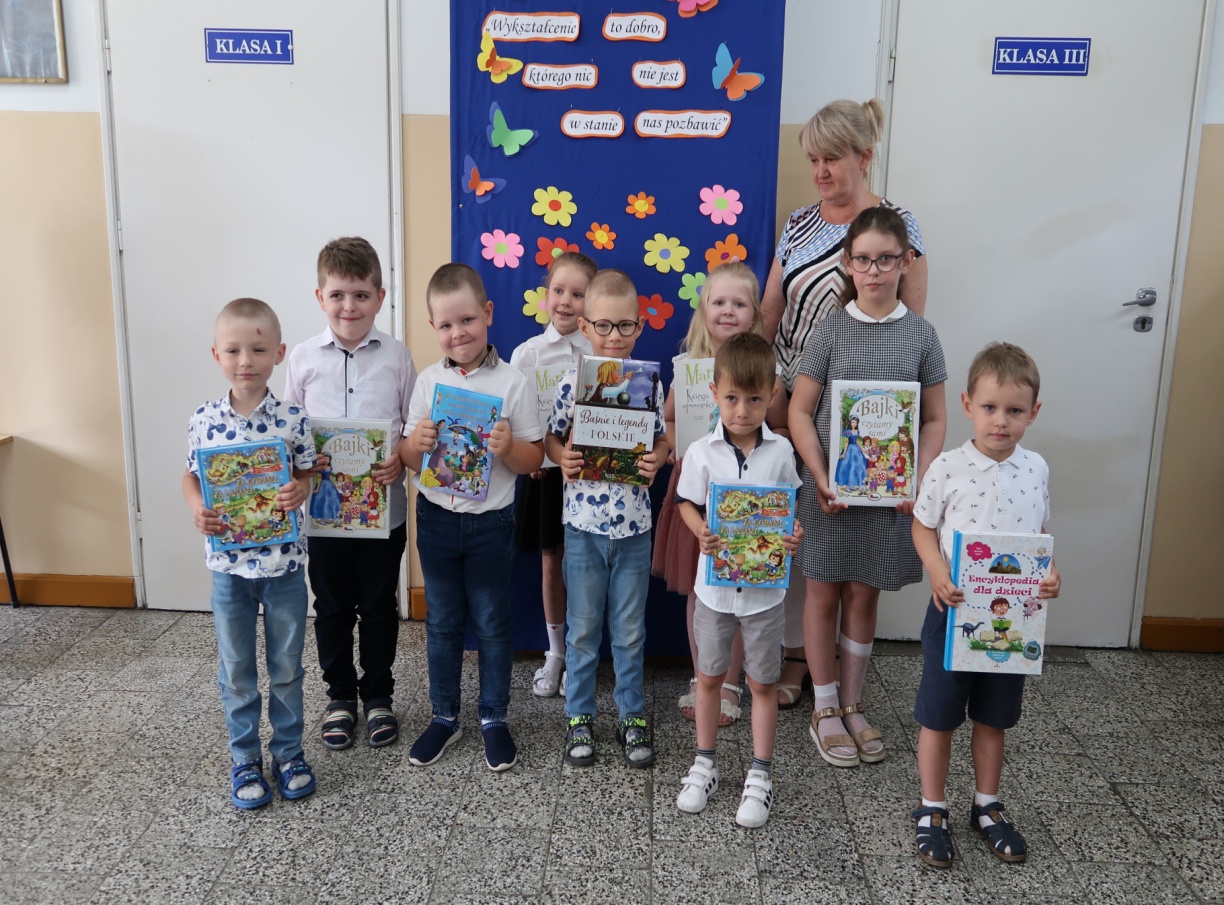 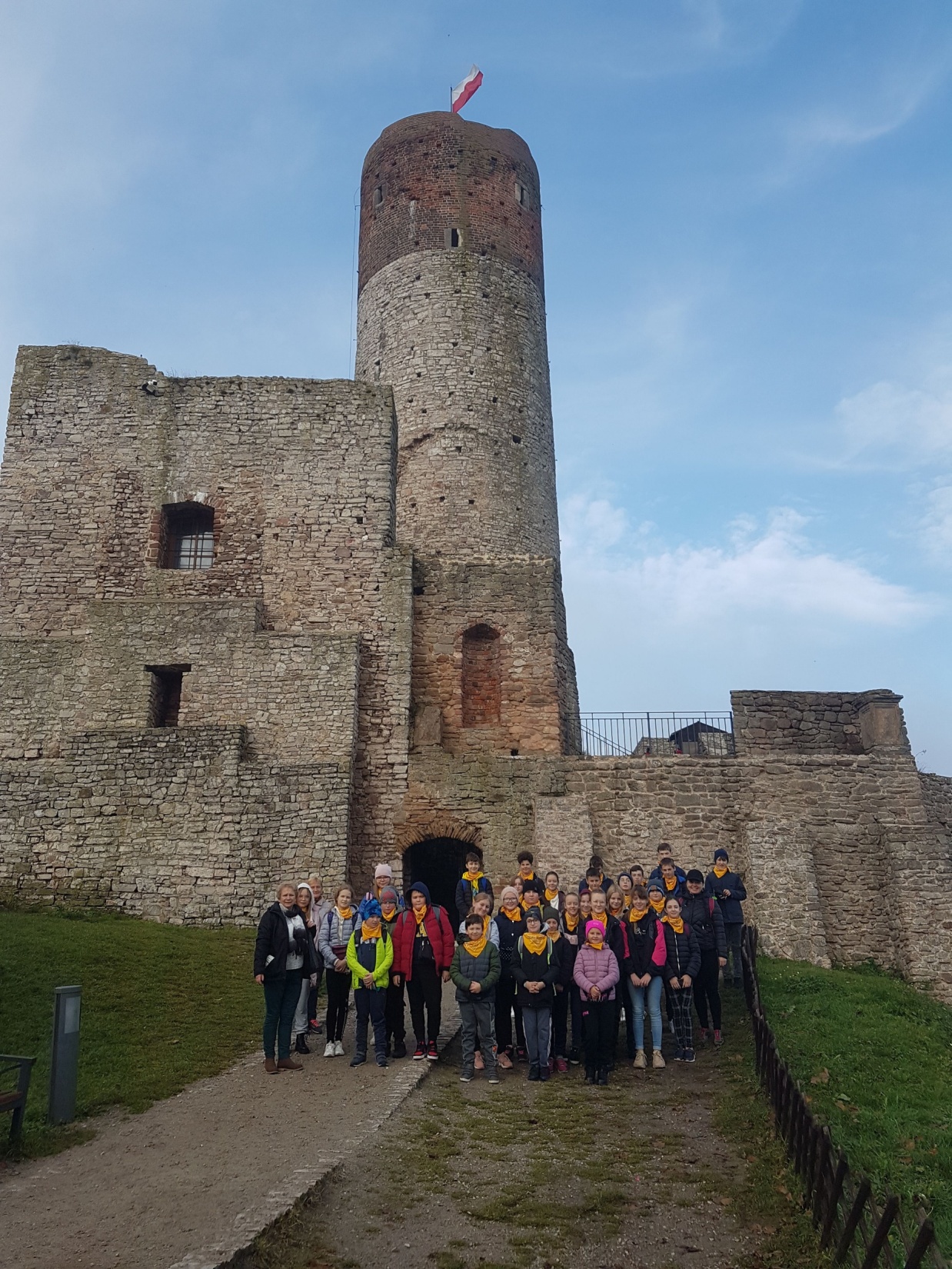 Uczniowie klas IV-VIII uczestniczyli 
w wycieczce w Góry Świętokrzyskie
 dofinansowanej w 80%  w kwocie 5000,00 zł.
 w ramach Programu MEiN 
,, Poznaj Polskę”-X 2022r.,
Uczniowie klas II-III uczestniczyli 
w wycieczce do Sandomierza 
z w/w programu razem z uczniami 
Szkoły Podstawowej w Dzwoli – X 2022r.
Wycieczka w Góry Świętokrzyskie
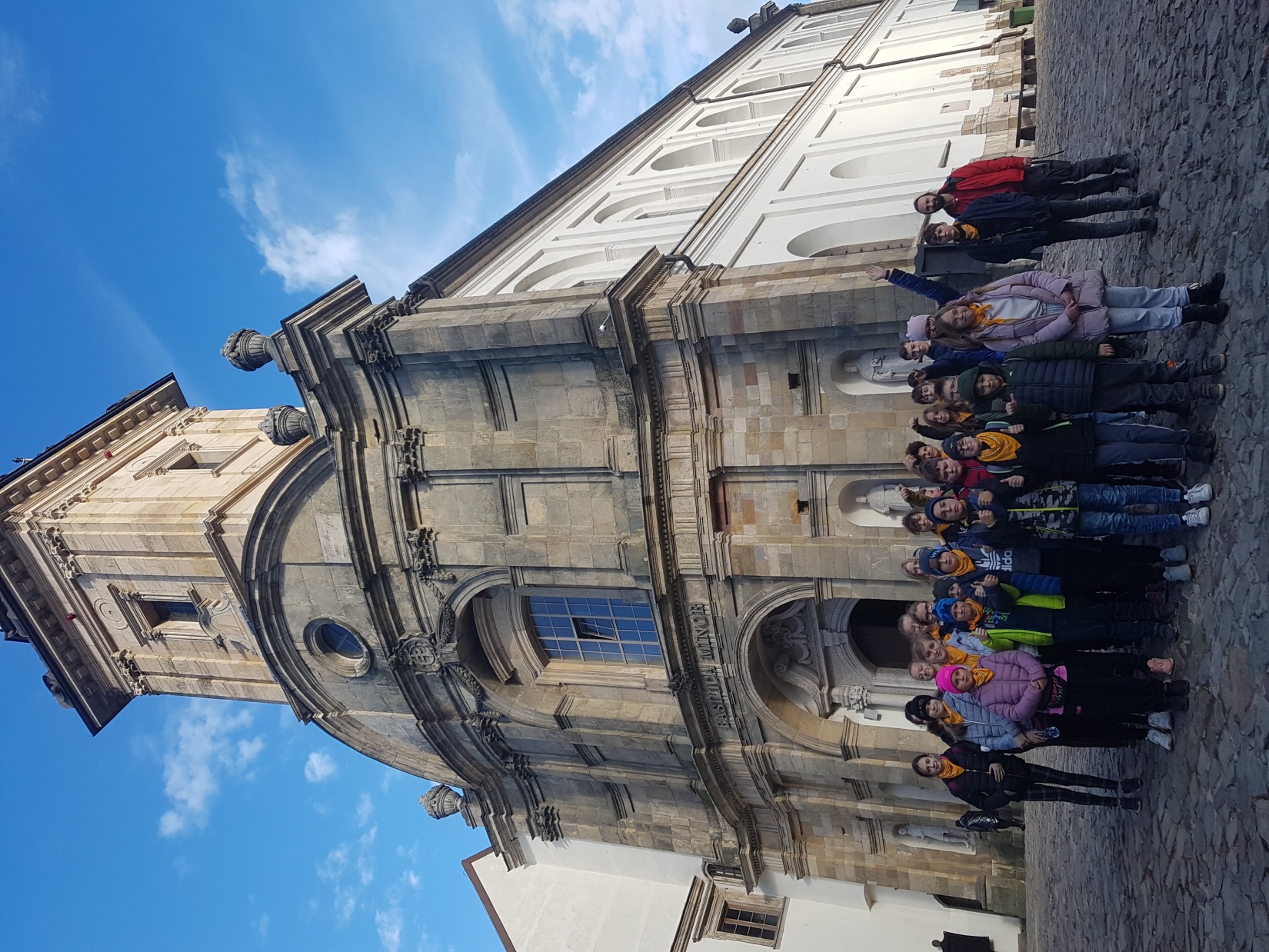 Efekty udzielonej pomocy psychologiczno- pedagogicznej
Nauczyciele na wszystkich prowadzonych zajęciach różnicują zadania dla uczniów o różnym potencjale dydaktycznym. Ponadto: 
 a) jeden  uczeń posiada opinię Poradni Psychologiczno- Pedagogicznej i uczęszczał na zajęcia dydaktyczno-wyrównawcze co umożliwiło mu przezwyciężanie trudności i kontynuację nauki,
b) jeden uczeń z niepełnosprawnościami sprzężonymi jest objęty zajęciami w Ośrodku Rewalidacyjno - Wychowawczym w Janowie Lubelskim .
W szkole nie ma uczniów z orzeczeniami o niepełnosprawności.
Podsumowując pracę szkoły w roku szkolnym 2022/2023 stwierdzam, że przebiegała prawidłowo i efektywnie wykonano zadania placówki o czym świadczy liczba wyróżnionych uczniów. Wyróżnieni uczniowie roku szkolnym 2022/2023
Dziękuję